1. Timer aanpassen – wekelijkse presentatie leden
2. Logo passend maken binnen het afbeeldingsvlak
3. Bezoekers & gastenlijst gebruiken voor presentaties + timer
4. Slingers invoegen bij officiële installatie of verlenging
5. Kleur van fotografie aanpassen naar ‘Grijswaarden’
6. Extra variaties binnen ‘Basis agenda template’
7. Bestandsgrootte van afbeeldingen en logo’s verkleinen
GOEDEMORGEN EN WELKOM BIJ
vrijdag 19 januari 2024
Huisregels i.v.m. COVID-19 – Vlaanderen
Welkom – bezoekers en gasten
Voorstellen leiderschapsteam
Voorstellen BNI functies • Hosts
Hostcoördinator
Host
Host
Host
Host
Host
Host
Voorstellen BNI functies • Lidmaatschapscommissie
Commissie-lid
Commissie-lid
Commissie-lid
Commissie-lid
Voorstellen BNI functies • Andere functies
Trainingscoördinator
Mentorcoördinator
Evenementencoördinator
Mediamanager
Powerteamcoördinator
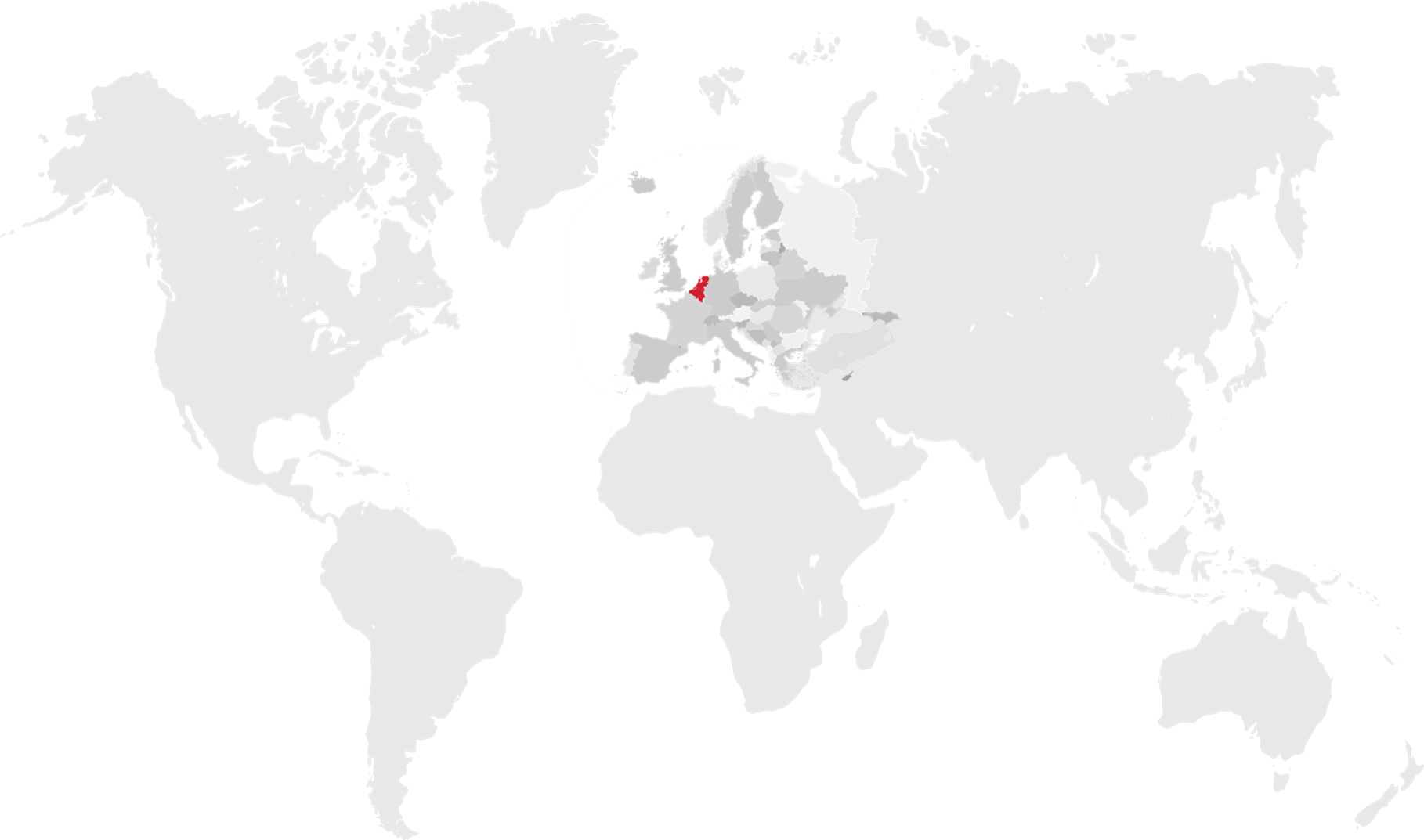 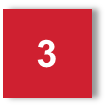 Doel en overzicht BNI
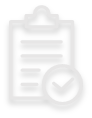 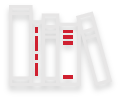 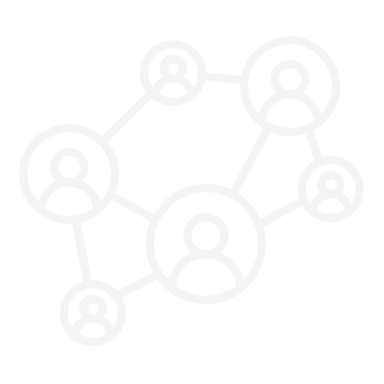 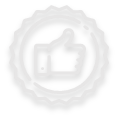 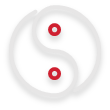 Beroeps-exclusiviteit
> 317.000
Miljoenen
Filosofie
Medeleden
Leden wereldwijd
zijn jouw verkoopteam
aanbevelingen worden gegeven
gebaseerd op Geven Loont®
één persoon per branche/ specialisme
BNI kernwaarden
Netwerktraining
Trainingscoördinator
BNI-netwerkleiders
Gegeven Aanbevelingen
Meegenomen bezoekers
Doorgeven visitekaartjes
Officiële installatie nieuw lid
Verlenging huidig lid
10 JAAR LID
Wekelijkse presentaties van de leden
Naam
Beroep
Naam
beroep
Erik Arnout
Area Director Consultant
Jurgen Van Steen
Area Operations Manager
Director Consultant
Ambassadeur
Bezoekers en gasten presentaties
Bezoekers en gasten presentaties
Verslag van de lidmaatschapscoördinator
10
Verslag lidmaatschapscommissie
We zijn op zoek naar de volgende specialisten voor in ons chapter:
Sprekersrooster komende 6 weken
1 juni
2 juni
3 juni
Naam 1
Naam 2
Naam 3
Ledenpresentatie 5-10 min
Positieve bijdrageronde
Aanbevelingen
Geschreven Getuigenissen
Bezoekers bedanken
Aanbevelingen opvolging
Verslag Secretaris-Penningmeester
Aankomende verlengingen
datum
Investering in BNI
299,-
1.399,-
Leden Succes Programma
Jaarlijks lidgeld
Locatiekosten incl. ontbijt
2 jaar = € 2.499,- (= ± 21% korting)
5 jaar = € 4.999,- (= ± 21% korting)
Alle bedragen zijn excl. BTW
Wat krijg je?
16
Concrete aanbevelingen
Workshops inbegrepen
BNI Connect BNI Business Builder
Wat wordt er van je verwacht?
16
Wekelijkse aanwezigheid
Aanbevelingen meebrengen
Bezoekers meebrengen
Bezoekers bedankt voor jullie positieve bijdrage
[Speaker Notes: Nodig bezoekers uit om mee te gaan met de bezoekershost om mee te gaan voor de bezoekersoriëntatie.

1."Denkt u dat datgene wat u hier vanochtend hebt gezien een goede manier is om nieuwe klanten te werven voor uzelf of voor uw bedrijf?"
2."Wanneer uw antwoord hierop 'ja' is, vraagt u zich dan af of u (of uw bedrijf) een aanvraag lidmaatschap in wilt dienen en zo wilt profiteren van de aanbevelingen die door de leden van deze groep worden gecreëerd.“]
Mededelingen
[Speaker Notes: Gebruik uit de Indeling – BACKHAND SLIDES – slide ‘Events/ trainingen’ om alle aankomende events en trainingen op te sommen.

Algemene aankondigingen met betrekking tot netwerkactiviteiten, trainingsworkshops en andere regionale activiteiten. (na ca. 1 uur 28 minuten)]
Aankomende workshops
Aankomende leden-events
Traffic Lights
[Speaker Notes: Ineens de juiste voor volgende week]
Deurprijs
19
Schrijf hier uw Quote
DANK VOOR JOUW KOMST
Samen groeien we verder